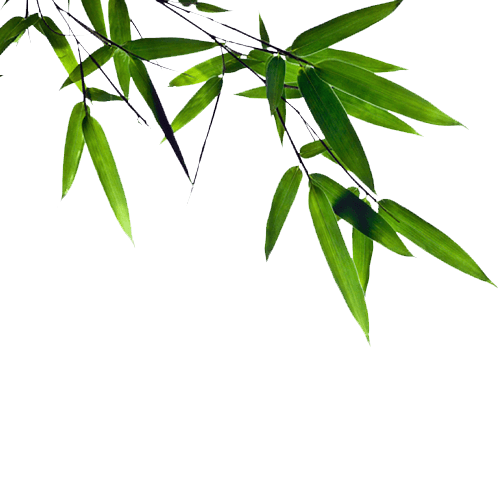 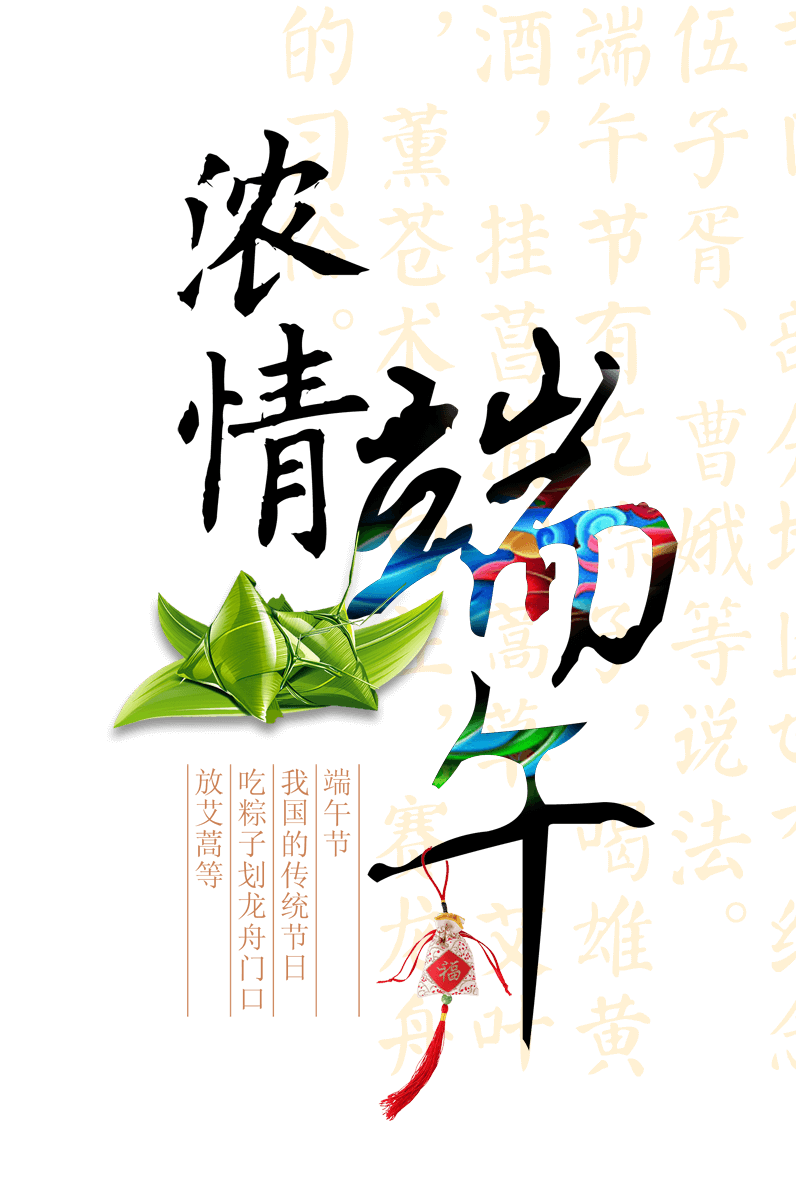 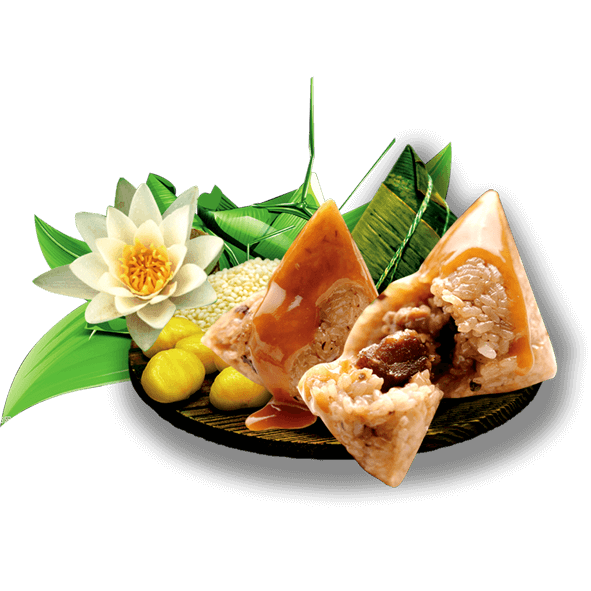 单击此处添加名称
1
点击此处添加文本内容，如关键词、部分简单介绍等。
目录
单击此处添加名称
2
点击此处添加文本内容，如关键词、部分简单介绍等。
单击此处添加名称
3
CONTENTS
点击此处添加文本内容，如关键词、部分简单介绍等。
单击此处添加名称
4
点击此处添加文本内容，如关键词、部分简单介绍等。
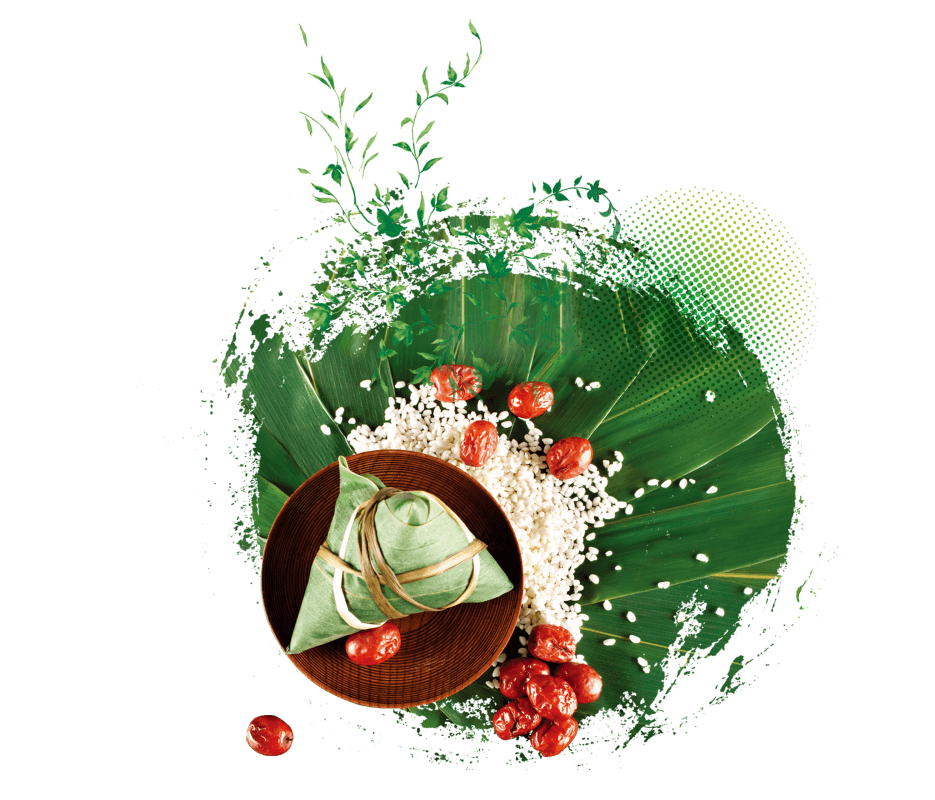 01
点击添加章节标题（Lorem ipsum dolor sit ）
此处添加标题文本
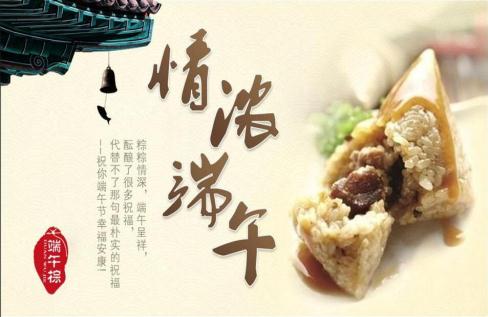 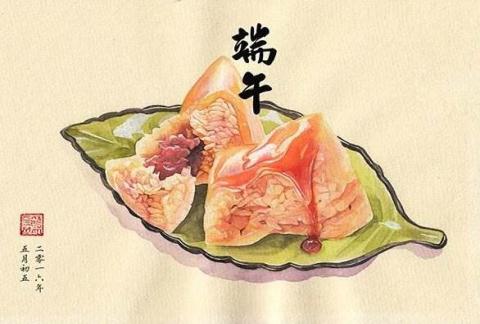 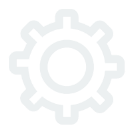 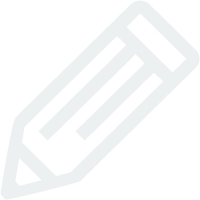 添加标题
添加标题
您的内容打在这里，或者通过复制您的文本后，在此框中选择粘贴。
您的内容打在这里，或者通过复制您的文本后，在此框中选择粘贴。
单击此处添加名称
您的内容打在这里，或者通过复制您的文本后，在此框中选择粘贴，并选择只保留文字。在此录入上述图表的综合描述说明，在此录入上述图表的综合描述说明，在此录入上述图表的综合描述说明，在此录入上述图表的综合描述说明
您的内容打在这里，或者通过复制您的文本后，在此框中选择粘贴，并选择只保留文字。在此录入上述图表的综合描述说明，在此录入上述图表的综合描述说明，在此录入上述图表的综合描述说明，在此录入上述图表的综合描述说明
此处添加标题文本
添加标题
45%
您的内容打在这里，或者通过复制您的文本后，在此框中选择粘贴。
添加标题
23%
您的内容打在这里，或者通过复制您的文本后，在此框中选择粘贴。
添加标题
56%
您的内容打在这里，或者通过复制您的文本后，在此框中选择粘贴。
添加标题
78%
您的内容打在这里，或者通过复制您的文本后，在此框中选择粘贴。
添加标题
您的内容打在这里，或者通过复制您的文本后，在此框中选择粘贴。
97%
此处添加标题文本
单击此处添加名称
Click here to enter your text messages click here to enter your text click here to enter your text
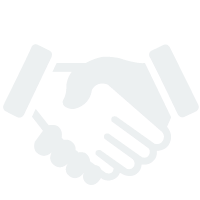 单击此处添加名称
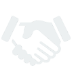 添加标题
Click here to enter your text messages click here to enter your text
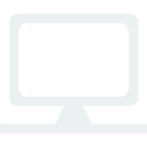 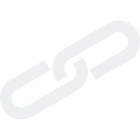 单击此处添加名称
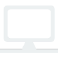 Click here to enter your text messages click here to enter your text
添加标题
添加标题
单击此处添加名称
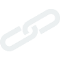 Click here to enter your text messages click here to enter your text
此处添加标题文本
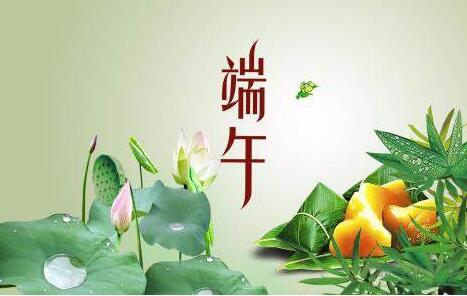 添加标题
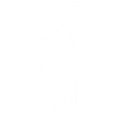 您的内容打在这里，或者通过复制您的文本后，在此框中选择粘贴。您的内容打在这里，或者通过复制您的文本后，在此框中选择粘贴。
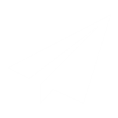 添加标题
您的内容打在这里，或者通过复制您的文本后，在此框中选择粘贴。您的内容打在这里，或者通过复制您的文本后，在此框中选择粘贴。
此处添加标题文本
单击此处添加名称
1
您的内容打在这里，或者通过复制您的文本后，在此框中选择粘贴。您的内容打在这里，或者通过复制您的文本后，在此框中选择粘贴。
单击此处添加名称
2
您的内容打在这里，或者通过复制您的文本后，在此框中选择粘贴。您的内容打在这里，或者通过复制您的文本后，在此框中选择粘贴。
单击此处添加名称
3
您的内容打在这里，或者通过复制您的文本后，在此框中选择粘贴。您的内容打在这里，或者通过复制您的文本后，在此框中选择粘贴。
4
单击此处添加名称
您的内容打在这里，或者通过复制您的文本后，在此框中选择粘贴。您的内容打在这里，或者通过复制您的文本后，在此框中选择粘贴。
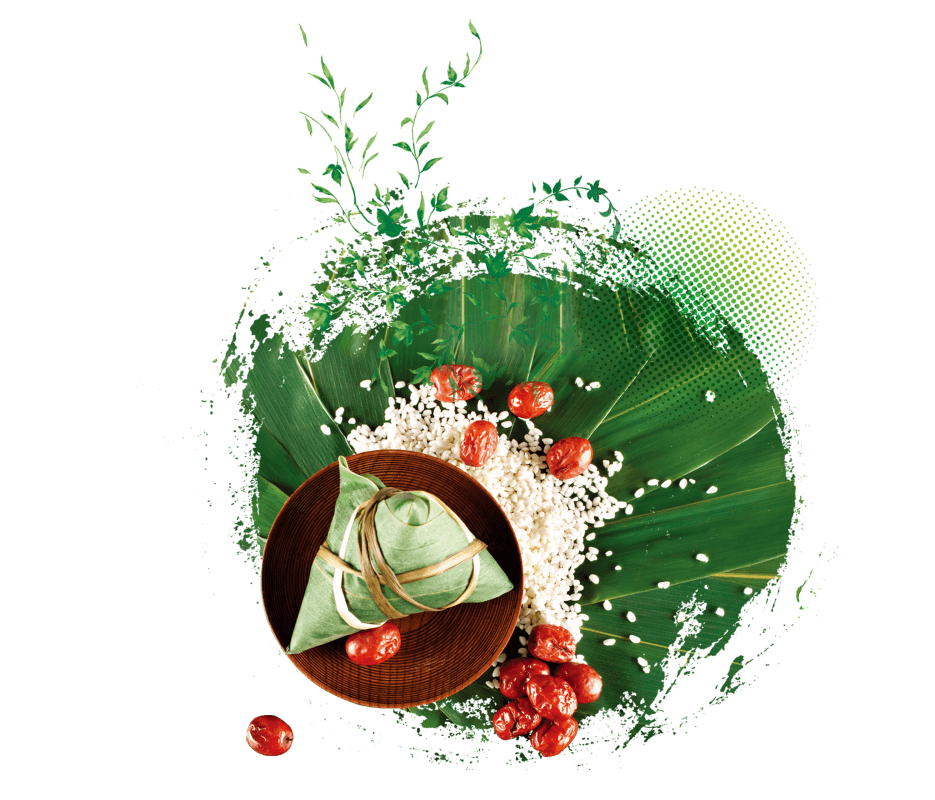 02
点击添加章节标题（Lorem ipsum dolor sit ）
此处添加标题文本
Insert Header Topic Here
您的内容打在这里，或者通过复制您的文本后，在此框中选择粘贴。您的内容打在这里，或者通过复制您的文本后，在此框中选择粘贴。
您的内容打在这里，或者通过复制您的文本
后，在此框中选择粘贴。
此处添加标题文本
此处添加名称
您的内容打在这里，或者通过复制您的文本后，在此框中选择粘贴。
单击此处添加名称
您的内容打在这里，或者通过复制您的文本后，在此框中选择粘贴。
单击此处添加名称
单击此处添加名称
您的内容打在这里，或者通过复制您的文本后，在此框中选择粘贴。
您的内容打在这里，或者通过复制您的文本后，在此框中选择粘贴。
此处添加标题文本
这里是内容这里是容这里是内容这里是内容这里内是内容这里是内容这里是内容这里是内
这里是内容这里是容这里是内容这里是内容这里内是内容这里是内容这里是内容这里是内
这里是内容这里是容这里是内容这里是内容这里内是内容这里是内容这里是内容这里是内
这里是内容这里是容这里是内容这里是内容这里内是内容这里是内容这里是内容这里是内
小标题
小标题
小标题
小标题
此处添加标题文本
这里是内容这里是内容这里是内容这里是内容这里是内容这里是内容这里是内容这里是内容这里是内容这里是内容这里是
这里是内容这里是内容这里是内容这里是内容这里是内容这里是内容这里是内容这里是内容这里是内容这里是内容这里是
02
小标题
小标题
03
01
这里是内容这里是内容这里是内容这里是内容这里是内容这里是内容这里是内容这里是内容这里是内容这里是内容这里是
小标题
此处添加标题文本
01
请输入您的文字  请输入您的文字 请输入您的文字请输入您的文字  请输入您的文字 请输入您的文字
02
01单击填加标题
02单击填加标题
03单击填加标题
请输入您的文字  请输入您的文字 请输入您的文字请输入您的文字  请输入您的文字 请输入您的文字
03
请输入您的文字  请输入您的文字 请输入您的文字请输入您的文字  请输入您的文字 请输入您的文字
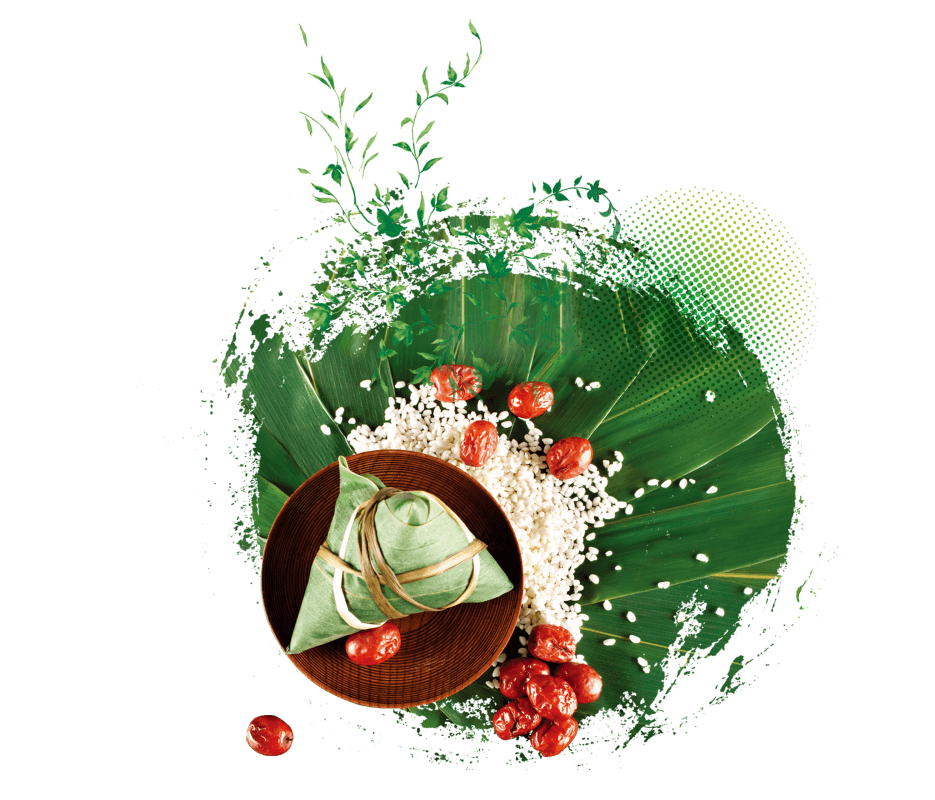 03
点击添加章节标题（Lorem ipsum dolor sit ）
此处添加标题文本
添加标题
添加标题
添加标题
添加标题
您的内容打在这里，或者通过复制您的文本后，在此框中选择粘贴。
您的内容打在这里，或者通过复制您的文本后，在此框中选择粘贴。
您的内容打在这里，或者通过复制您的文本后，在此框中选择粘贴。
您的内容打在这里，或者通过复制您的文本后，在此框中选择粘贴。
此处添加标题文本
此处添加名称
此处添加名称
此处添加名称
此处添加名称
在这里填写项目的具体情况只写完任务说明
在这里填写项目的具体情况只写完任务说明
在这里填写项目的具体情况只写完任务说明
在这里填写项目的具体情况只写完任务说明
此处添加标题文本
填加标题
单击添加文本单击添加文本单击添加文本单击添加文本单击添加文本单击添加文本
填加标题
单击添加文本单击添加文本单击添加文本单击添加文本单击添加文本单击添加文本
填加标题
单击添加文本单击添加文本单击添加文本单击添加文本单击添加文本单击添加文本
填加标题
单击添加文本单击添加文本单击添加文本单击添加文本单击添加文本单击添加文本
此处添加标题文本
替换你的文字替换你的文字替换你的文字替换你的文字替换你的文字替换你的文字替换你的
替换你的文字替换你的文字替换你的文字替换你的文字替换你的文字替换你的文字替换你的
在此添加标题
在此添加标题
在此添加标题
在此添加标题
替换你的文字替换你的文字
替换你的文字
替换你的文字替换你的文字
替换你的文字
替换你的文字替换你的文字
替换你的文字
替换你的文字替换你的文字
替换你的文字
30%
50%
80%
100%
此处添加标题文本
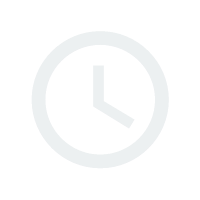 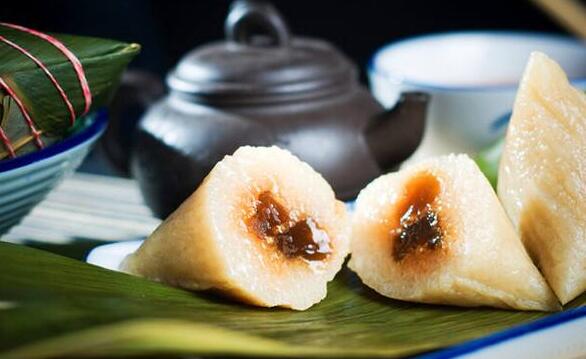 您的内容打在这里，或者通过复制您的文本后，在此框中选择粘贴。
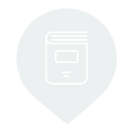 您的内容打在这里，或者通过复制您的文本后，在此框中选择粘贴。
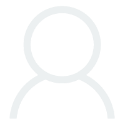 您的内容打在这里，或者通过复制您的文本后，在此框中选择粘贴。
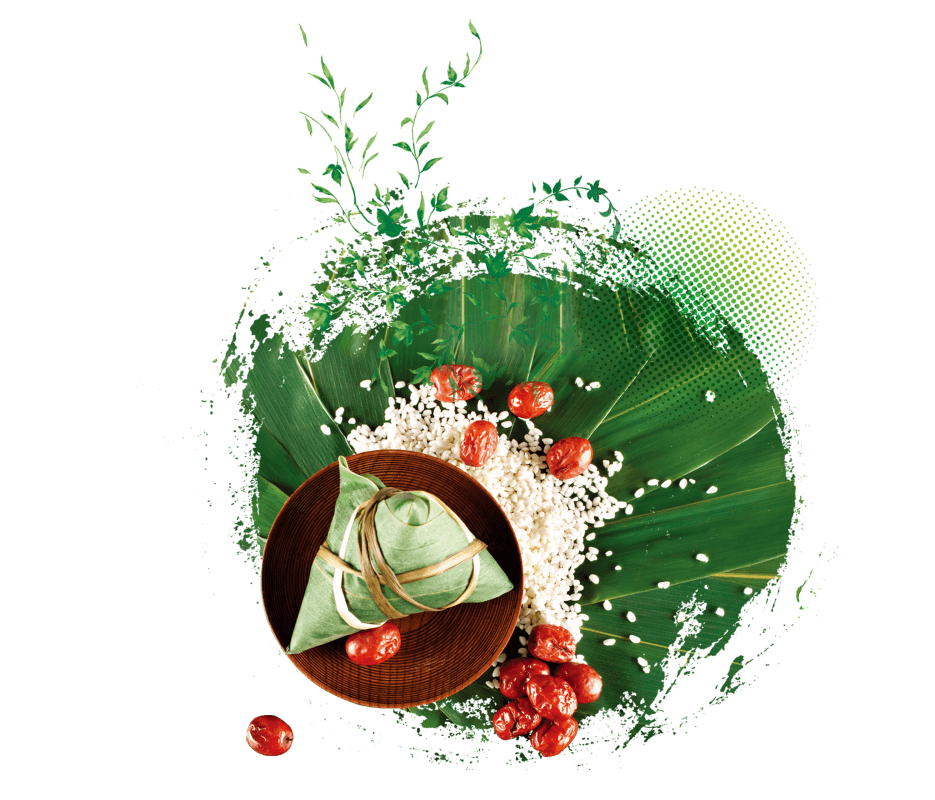 04
点击添加章节标题（Lorem ipsum dolor sit ）
此处添加标题文本
单击此处添加名称
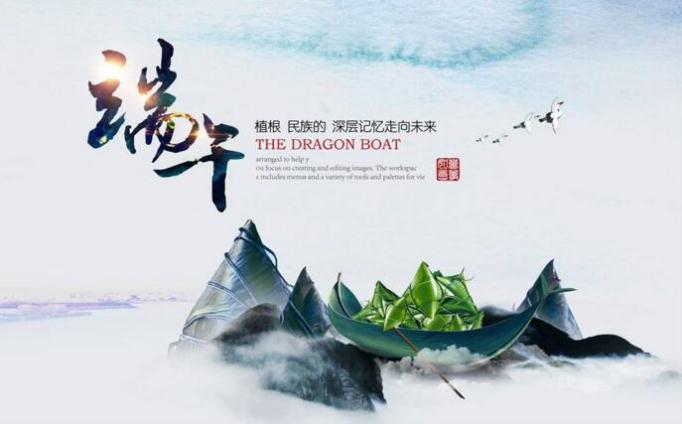 您的内容打在这里，或者通过复制您的文本后，在此框中选择粘贴。您的内容打在这里，或者通过复制您的文本后，在此框中选择粘贴。您的内容打在这里，或者通过复制您的文本后，在此框中选择粘贴。
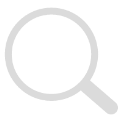 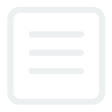 单击此处添加名称
单击此处添加名称
单击此处添加名称
您的内容打在这里，或者通过复制您的文本后，在此框中选择粘贴。
您的内容打在这里，或者通过复制您的文本后，在此框中选择粘贴。
您的内容打在这里，或者通过复制您的文本后，在此框中选择粘贴。
此处添加标题文本
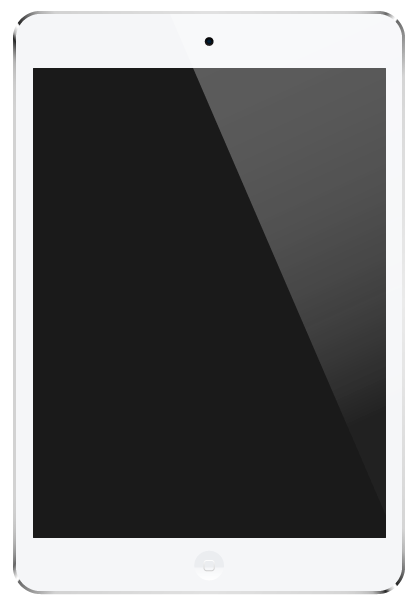 4
1
单击此处添加名称
单击此处添加名称
您的内容打在这里，或者通过复制您的文本后，在此框中选择粘贴。
您的内容打在这里，或者通过复制您的文本后，在此框中选择粘贴。
5
单击此处添加名称
单击此处添加名称
2
您的内容打在这里，或者通过复制您的文本后，在此框中选择粘贴。
您的内容打在这里，或者通过复制您的文本后，在此框中选择粘贴。
单击此处添加名称
6
单击此处添加名称
3
您的内容打在这里，或者通过复制您的文本后，在此框中选择粘贴。
您的内容打在这里，或者通过复制您的文本后，在此框中选择粘贴。
此处添加标题文本
01 TITLE
02 TITLE
03TITLE
04 TITLE
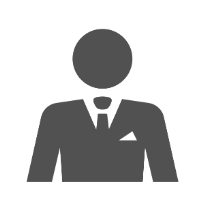 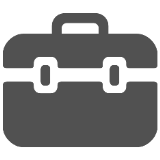 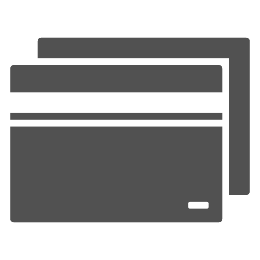 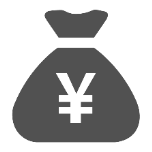 您的内容打在这里，或者通过复制您的文本后，在此框中选择粘贴。
您的内容打在这里，或者通过复制您的文本后，在此框中选择粘贴。
您的内容打在这里，或者通过复制您的文本后，在此框中选择粘贴。
您的内容打在这里，或者通过复制您的文本后，在此框中选择粘贴。
此处添加标题文本
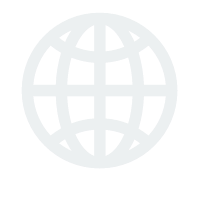 05 TITLE
06 TITLE
单击此处添加名称
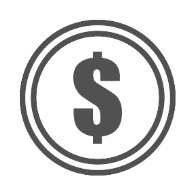 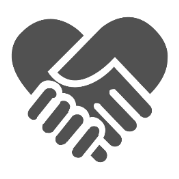 您的内容打在这里，或者通过复制您的文本后，在此框中选择粘贴。
您的内容打在这里，或者通过复制您的文本后，在此框中选择粘贴。
您的内容打在这里，或者通过复制您的文本后，在此框中选择粘贴。
此处添加标题文本
单击此处添加名称
单击此处添加名称
您的内容打在这里，或者通过复制您的文本后，在此框中选择粘贴。
您的内容打在这里，或者通过复制您的文本后，在此框中选择粘贴。
01
04
03
02
单击此处添加名称
单击此处添加名称
您的内容打在这里，或者通过复制您的文本后，在此框中选择粘贴。
您的内容打在这里，或者通过复制您的文本后，在此框中选择粘贴。
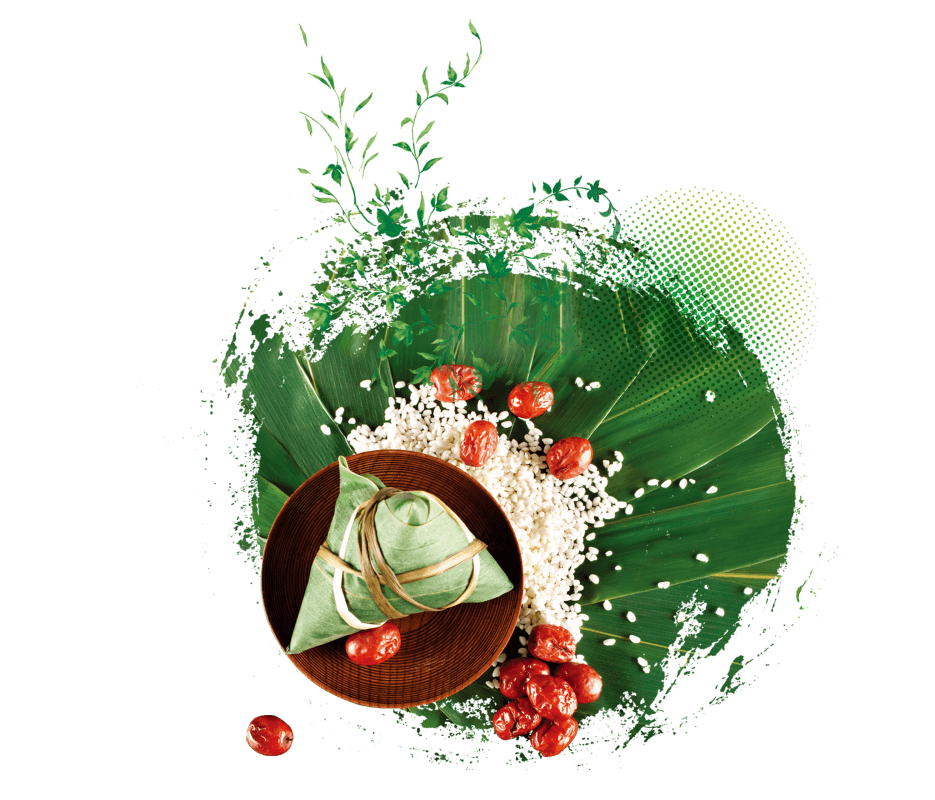 谢谢大家的观看
CSASAADAstudio sales template, a more beautiful template please magic rainMagic rain studio sales template, a moreMagic rain studio sales template, a more beautiful template please magic
日期：20XX.7.30
汇报人：第一PPT